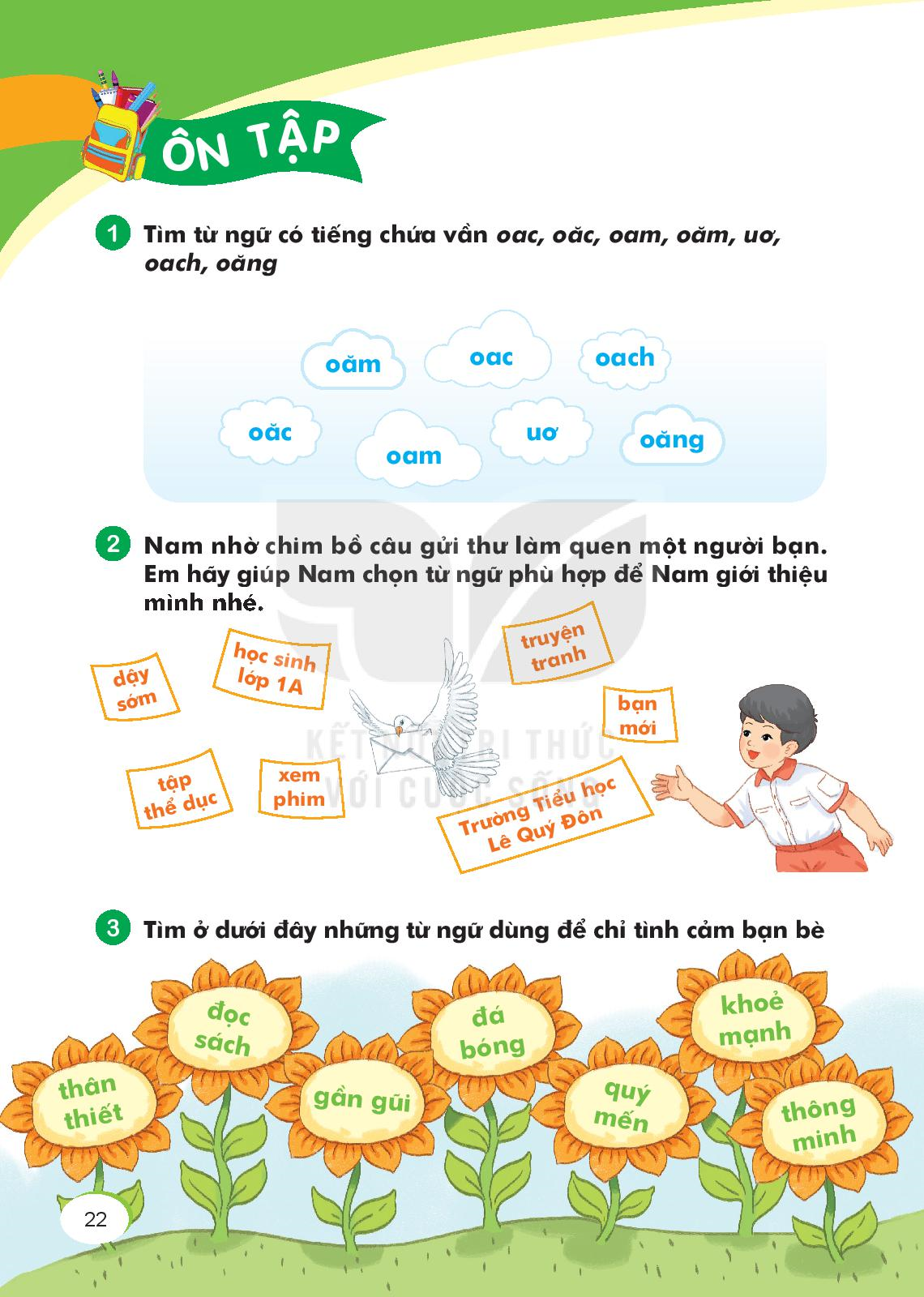 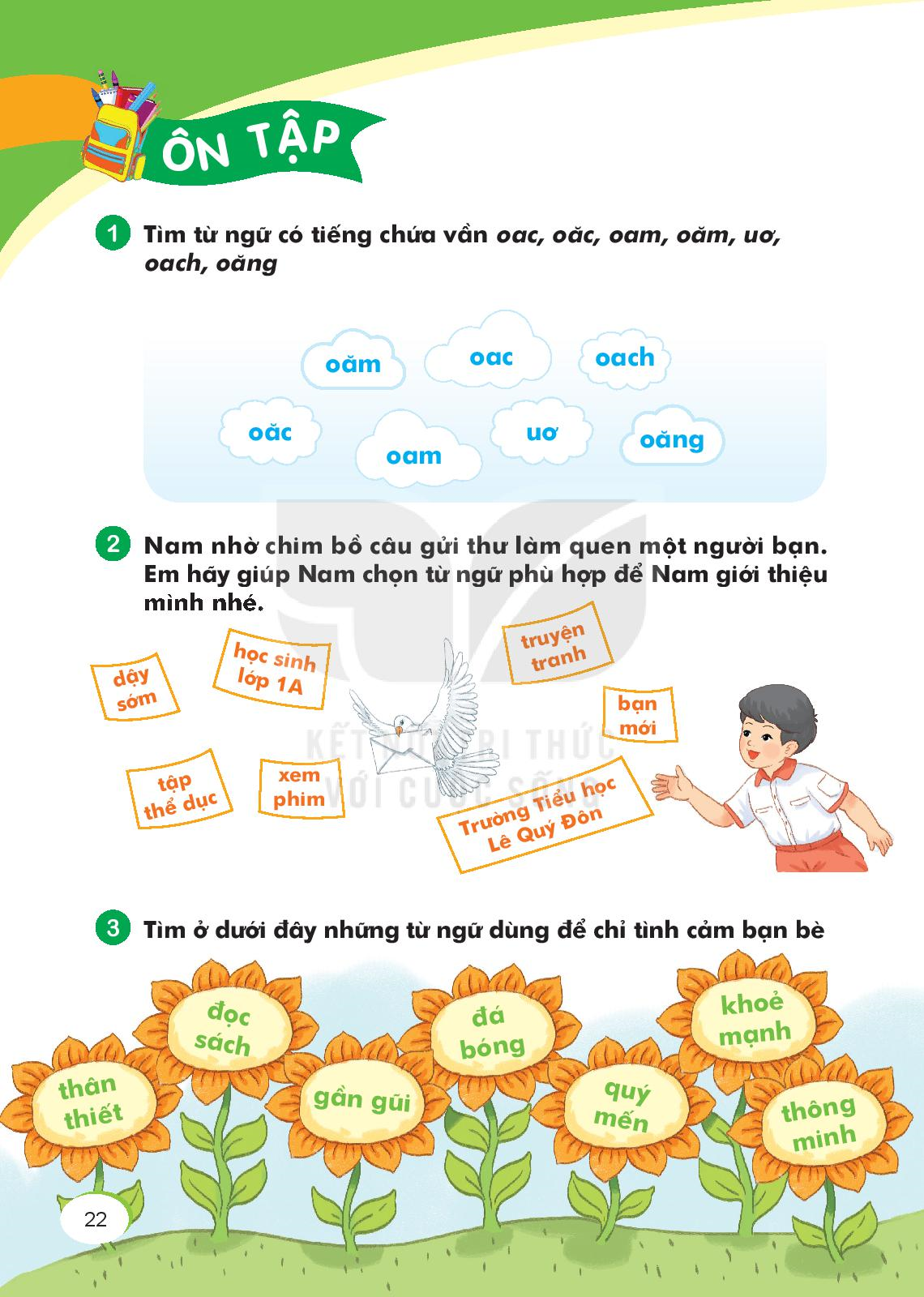 - oam :
ngo¹m.
- o¨m :
kho»m, s©u ho¾m.
toang ho¸c, r¸ch to¹c, nguÖch ngo¹c, lo¹c cho¹c, ¸o kho¸c, …
- oac  :
dÊu ngoÆc, hoÆc, ngo¾c tay,…
- o¨c  :
- oach :
kÕ ho¹ch, quy ho¹ch, thu ho¹ch,…
- o¨ng :
lo»ng ngo»ng, con ho½ng,…
- u¬ :
hu¬ vßi, hu¬ tay, thuë nhá..
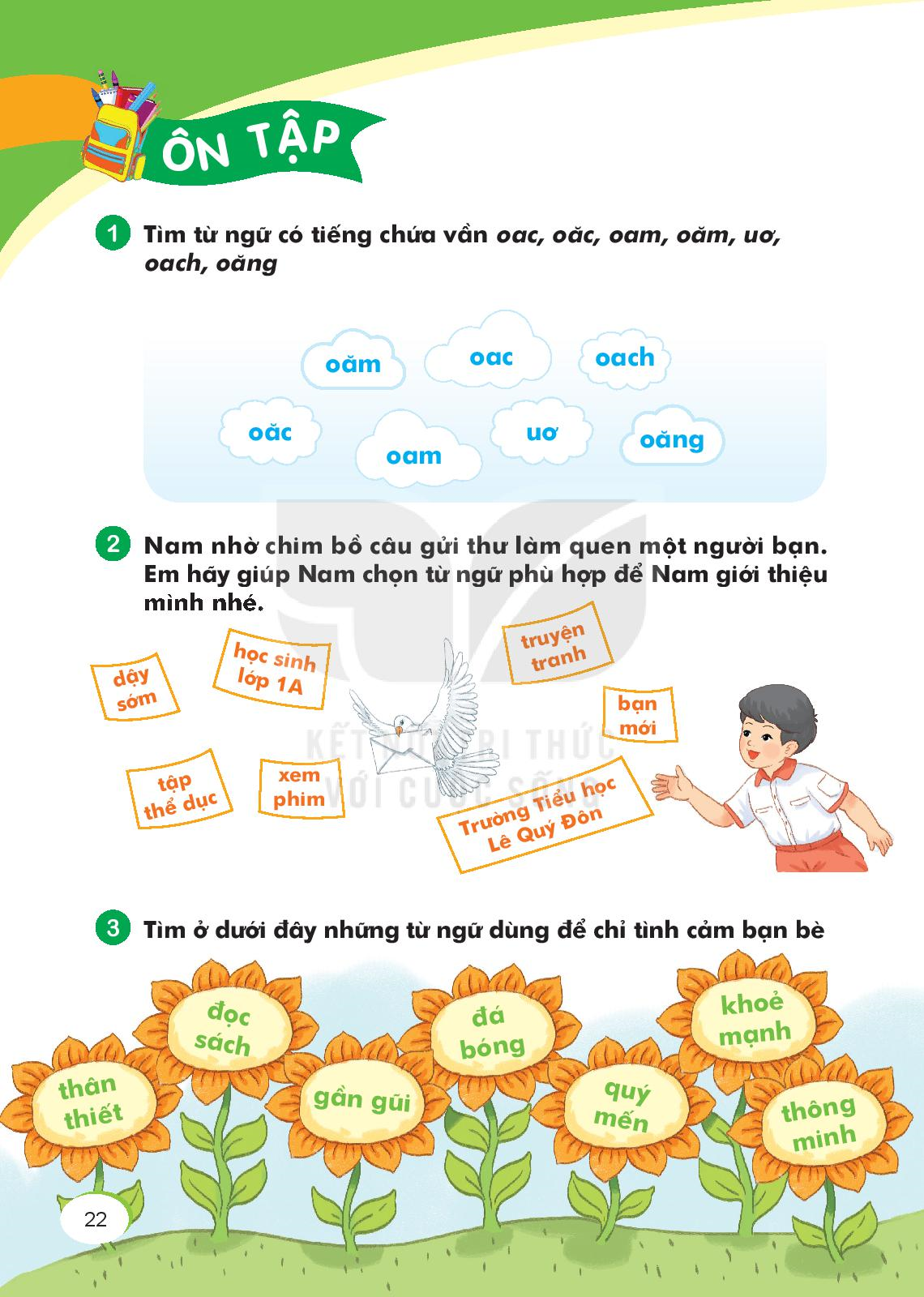 truyÖn tranh
häc sinh 
líp 1A
bạn mới
Tr­ưêng TiÓu häc Lª Quý §«n
- T«i lµ häc sinh líp 1A Tr­ưêng TiÓu häc Lª Quý §«n.
- T«i tªn lµ Nam, häc sinh líp 1A Tr­ưêng TiÓu häc Lª Quý §«n. Tõ khi ®i häc t«i cã thªm nhiÒu b¹n míi vµ t«i biÕt ®äc truyÖn tranh.
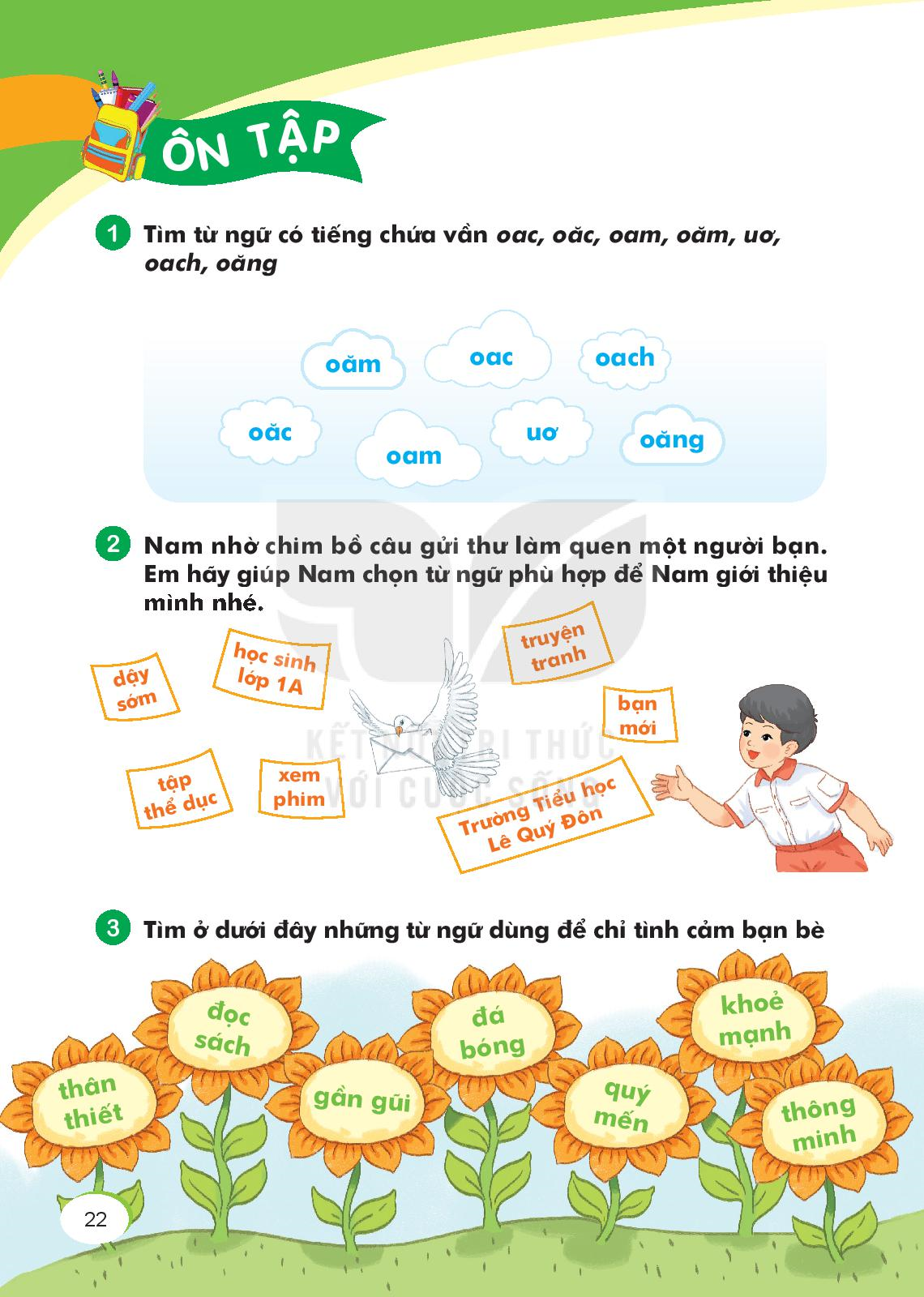 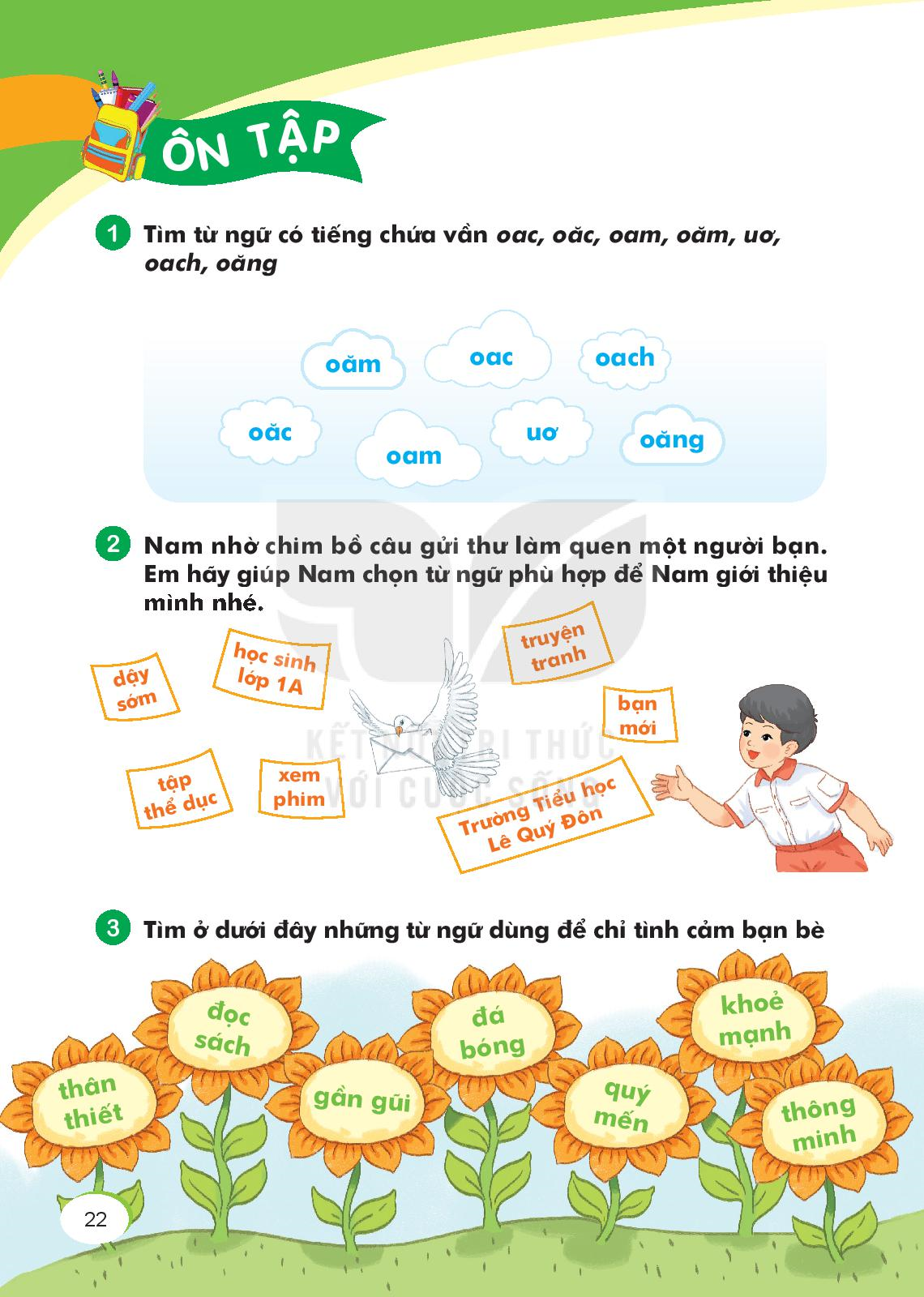 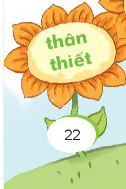 - Em vµ Nam rÊt th©n thiÕt víi nhau.
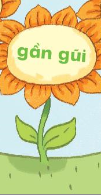 - B¹n Hµ rÊt gÇn gòi víi mäi ng­­ưêi.
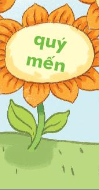 - Em rÊt quý mÕn b¹n Lan.
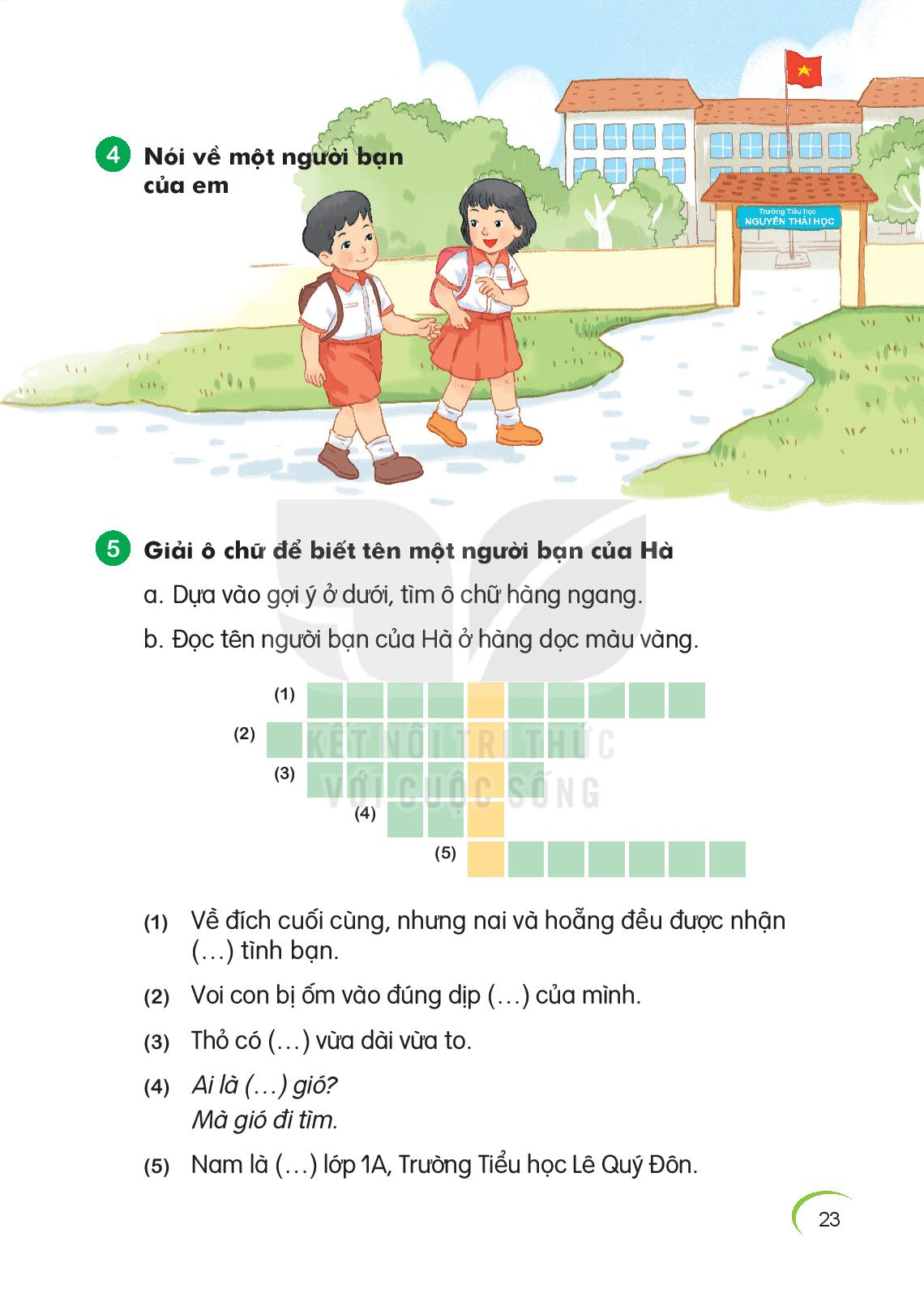 - B¹n Êy tªn lµ g×? Häc líp mÊy, tr­ưêng nµo?
- B¹n thÝch ch¬i trß ch¬i g×? T×nh c¶m cña em ®èi víi b¹n thÕ nµo?
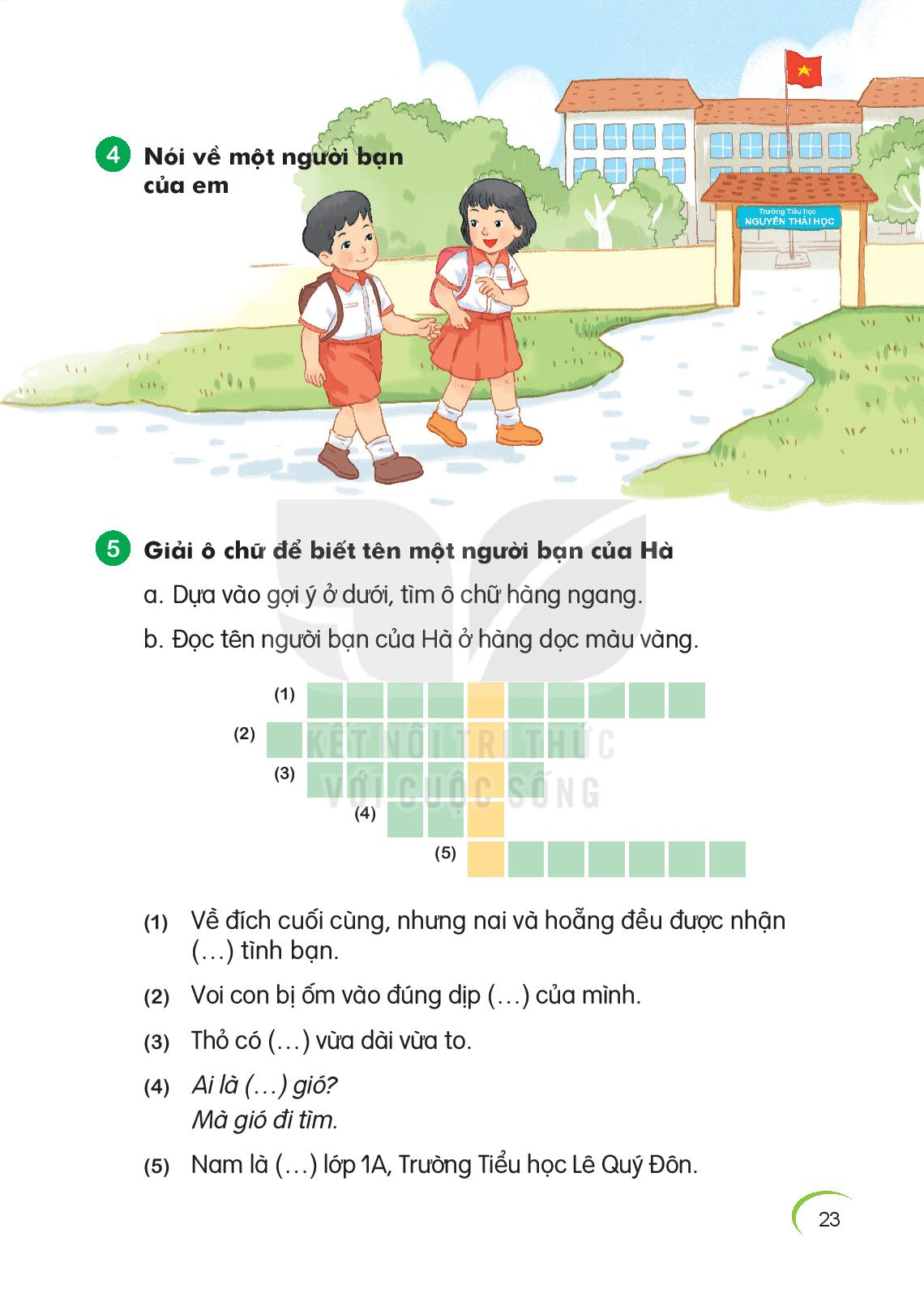 (1)
G
I
Ả
I
T
H
Ư
Ở
N
G
(2)
(3)
S
I
N
H
N
H
Ậ
T
(4)
H
Ọ
C
S
I
N
H
(5)
Đ
Ô
I
T
A
I
B
Ạ
N
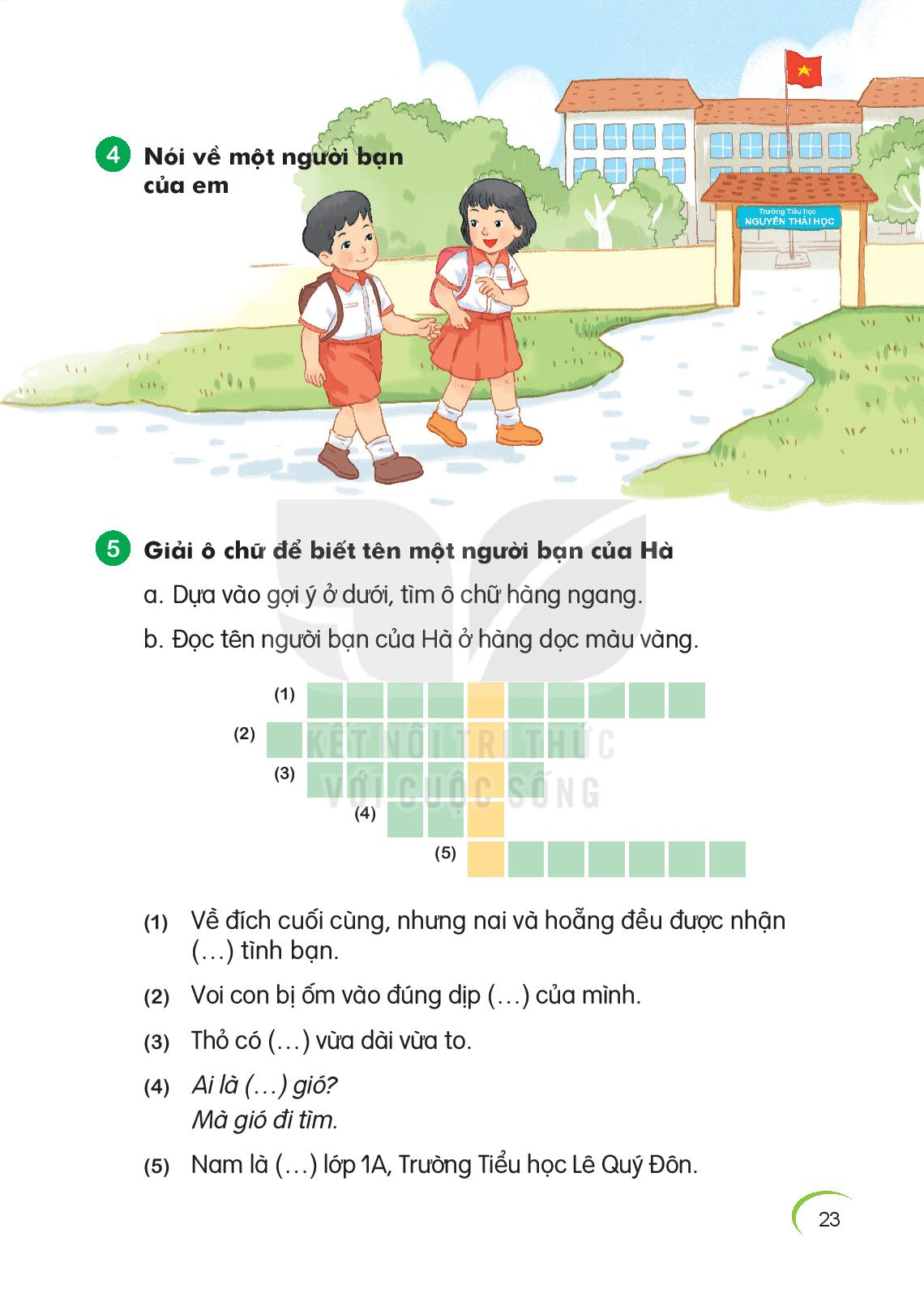 (1)
G
I
Ả
I
T
H
Ư
Ở
N
G
(2)
(3)
S
I
N
H
N
H
Ậ
T
(4)
H
Ọ
C
S
I
N
H
(5)
Đ
Ô
I
T
A
I
B
Ạ
N
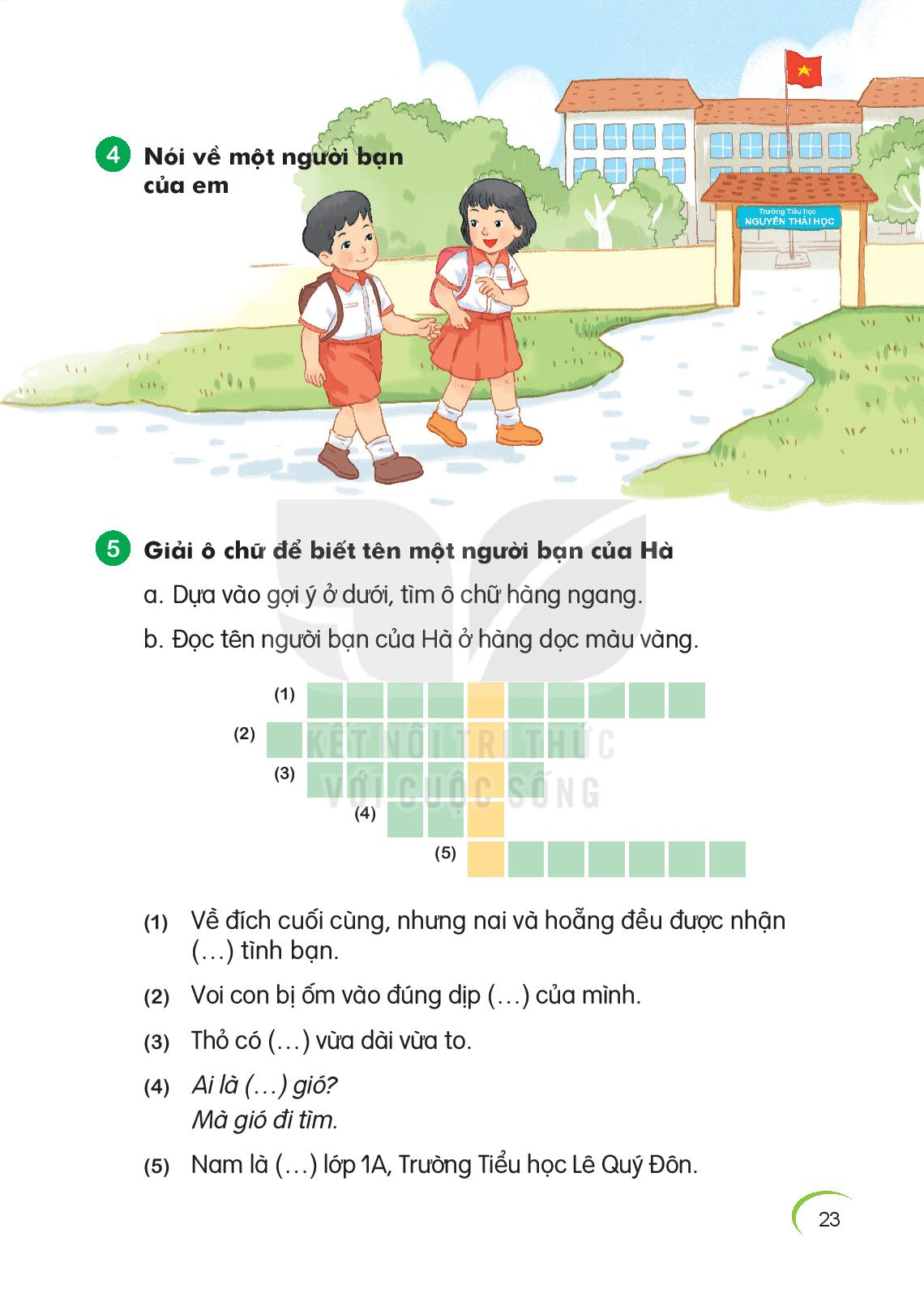 (1)
G
I
Ả
I
T
H
Ư
Ở
N
G
(2)
(3)
S
I
N
H
N
H
Ậ
T
(4)
H
Ọ
C
S
I
N
H
(5)
Đ
Ô
I
T
A
I
B
Ạ
N
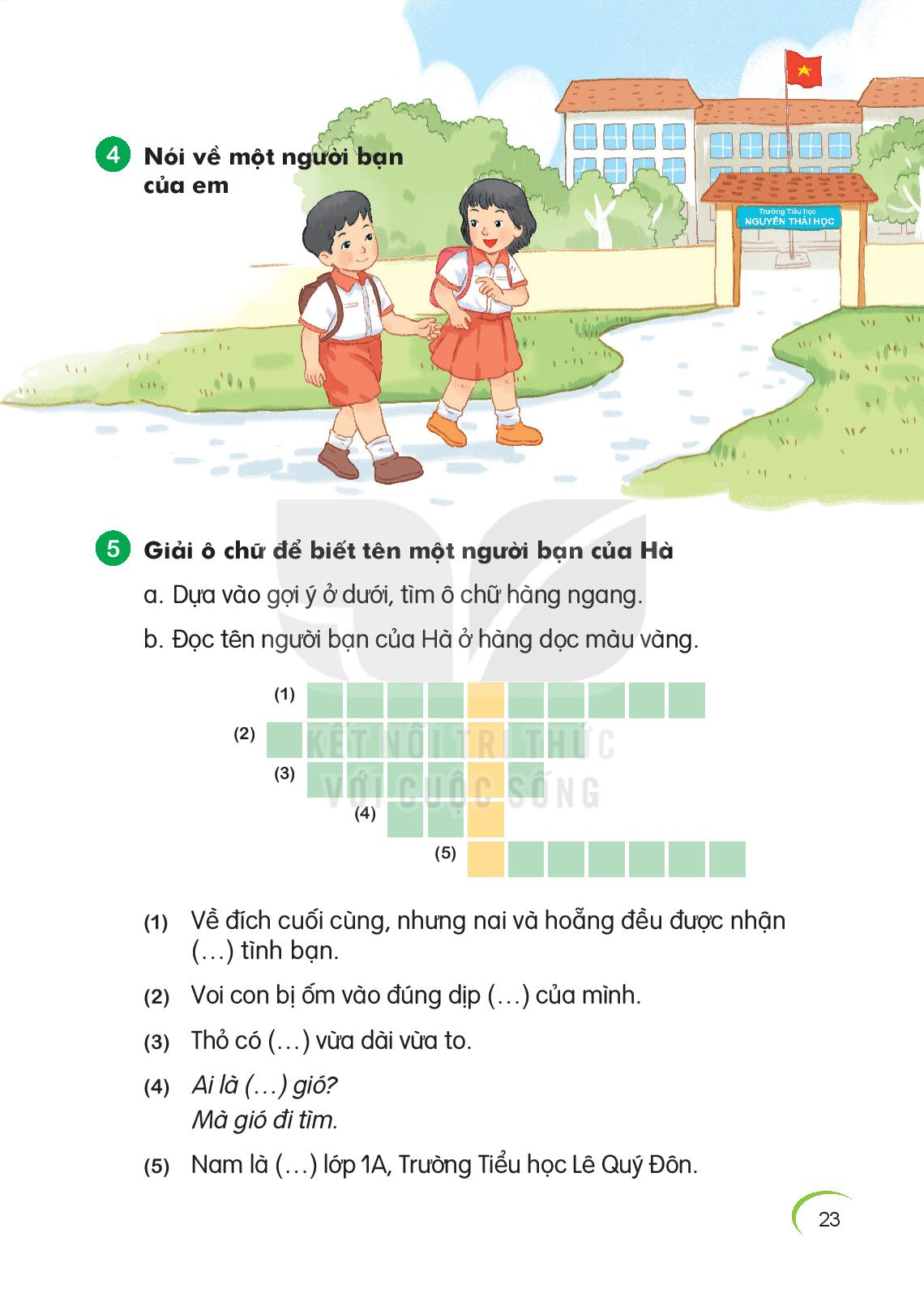 (1)
G
I
Ả
I
T
H
Ư
Ở
N
G
(2)
(3)
S
I
N
H
N
H
Ậ
T
(4)
H
Ọ
C
S
I
N
H
(5)
Đ
Ô
I
T
A
I
B
Ạ
N
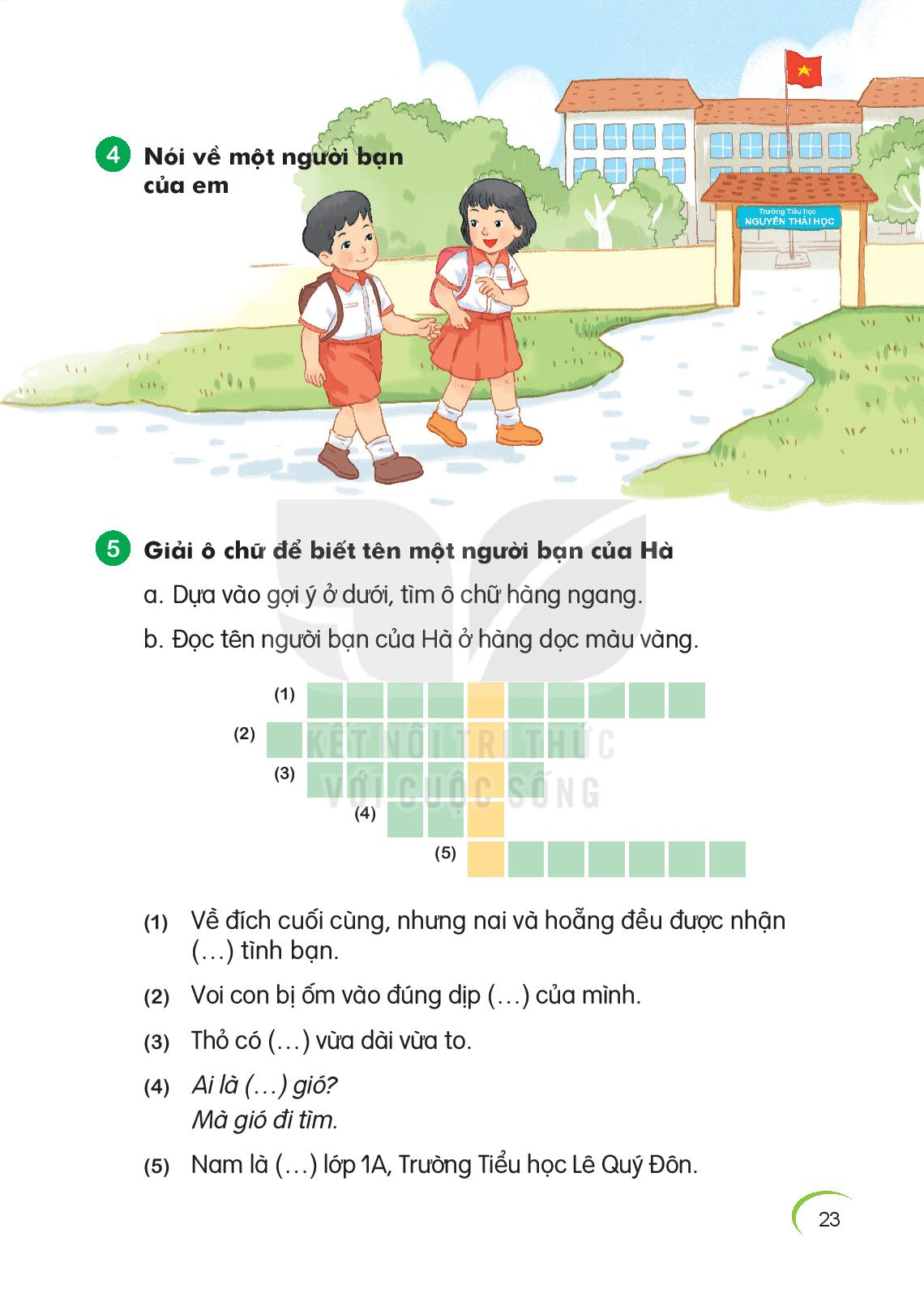 (1)
G
I
Ả
I
T
H
Ư
Ở
N
G
(2)
(3)
S
I
N
H
N
H
Ậ
T
(4)
H
Ọ
C
S
I
N
H
(5)
Đ
Ô
I
T
A
I
B
Ạ
N
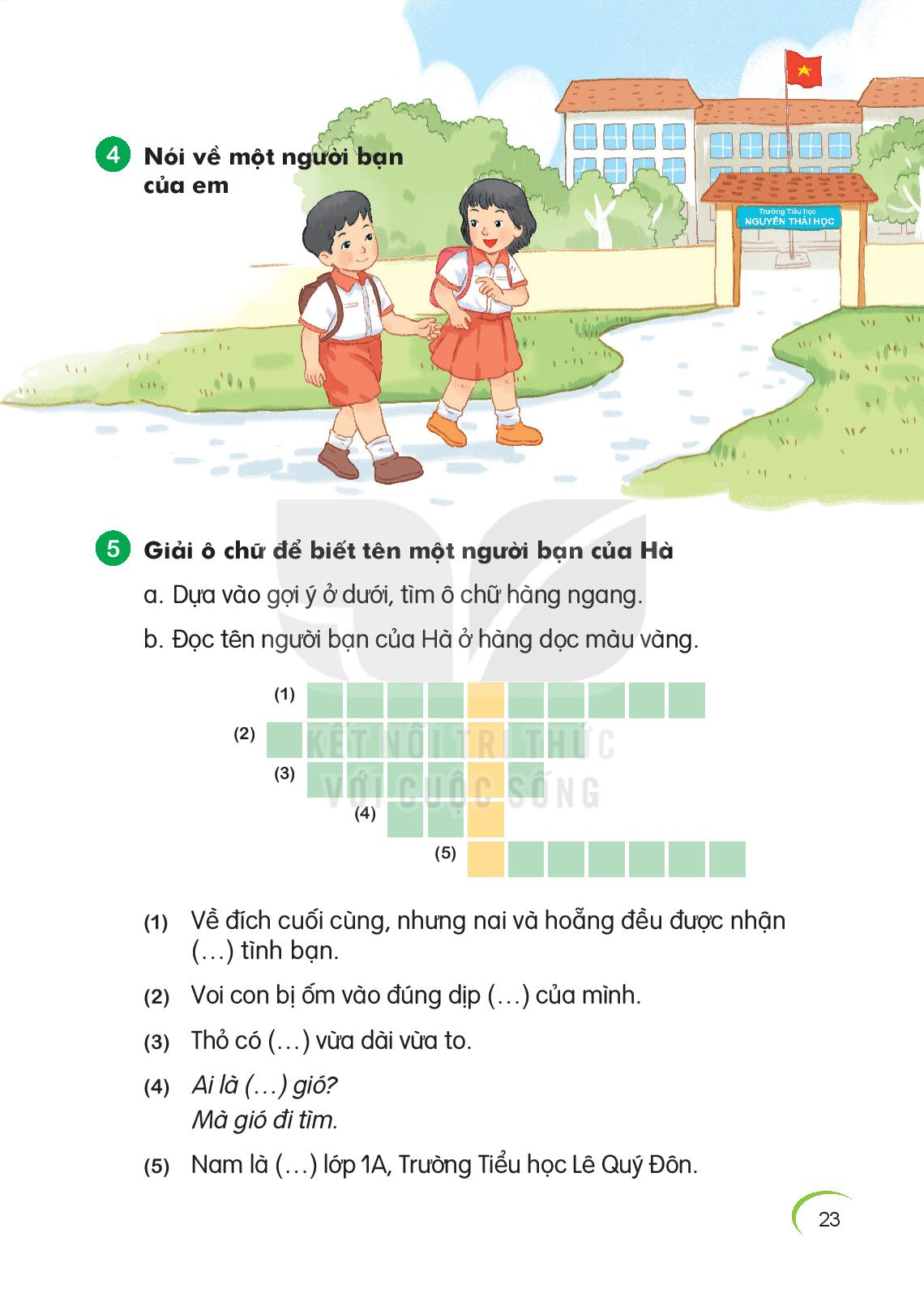 (1)
G
I
Ả
I
T
H
Ư
Ở
N
G
(2)
(3)
S
I
N
H
N
H
Ậ
T
(4)
H
Ọ
C
S
I
N
H
(5)
Đ
Ô
I
T
A
I
B
Ạ
N